আজকের ক্লাসে সবাইকে
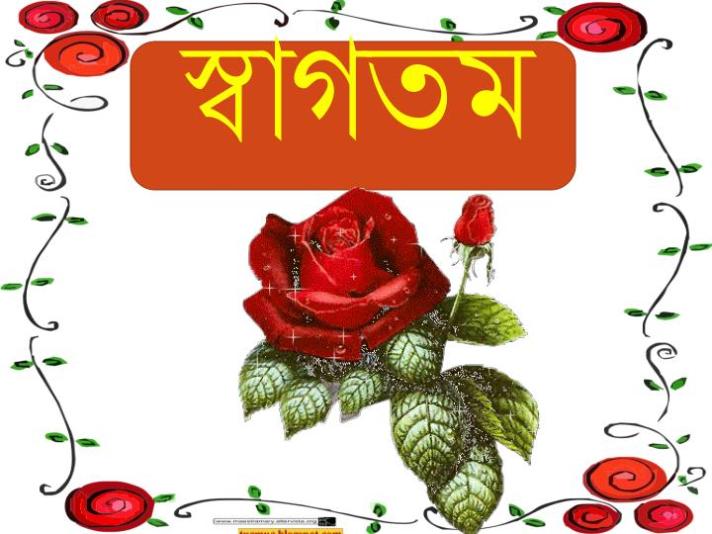 শিক্ষক পরিচিতি
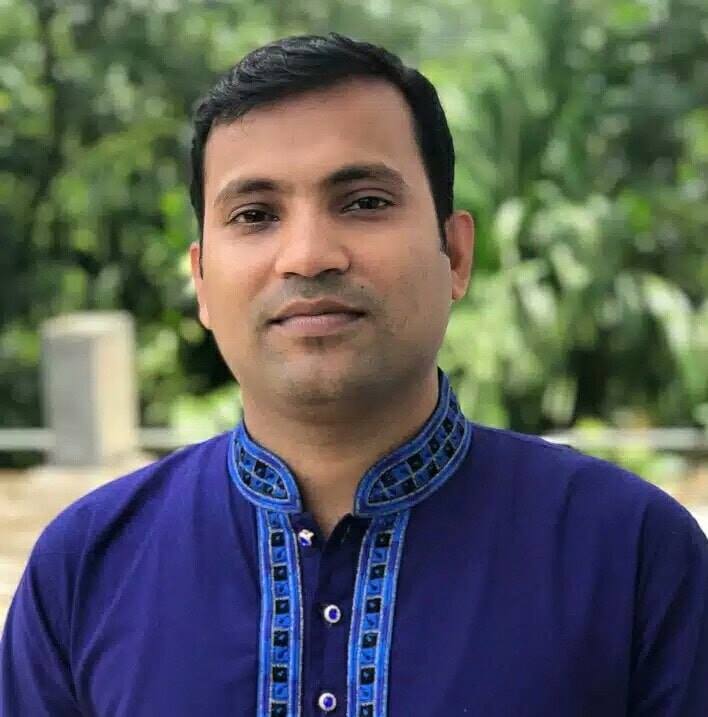 মোঃ হেলাল উদ্দিন
প্রভাষক, রাষ্ট্রবিজ্ঞান
সরকারি ফজলুল হক কলেজ
চাখার, বরিশাল।
পাঠ পরিচিতি
শ্রেনিঃ একাদশ
 বিষয়ঃ পৌরনীতি ও সুশাসন ১ম পত্র
 অধ্যায়ঃ ষষ্ঠ
 আলোচ্য বিষয়ঃ রাজনৈতিক দল
ছবিগুলো দেখি
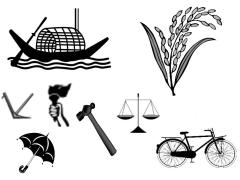 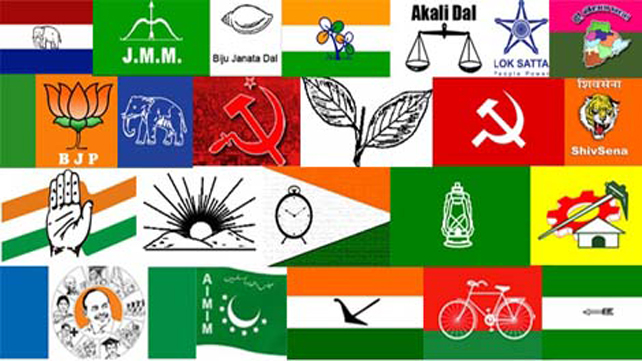 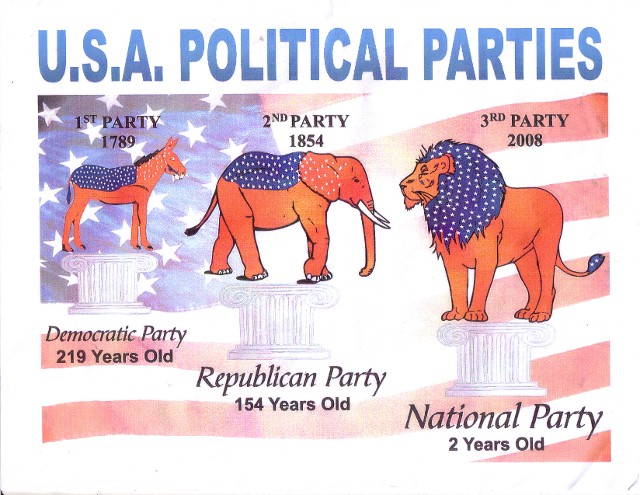 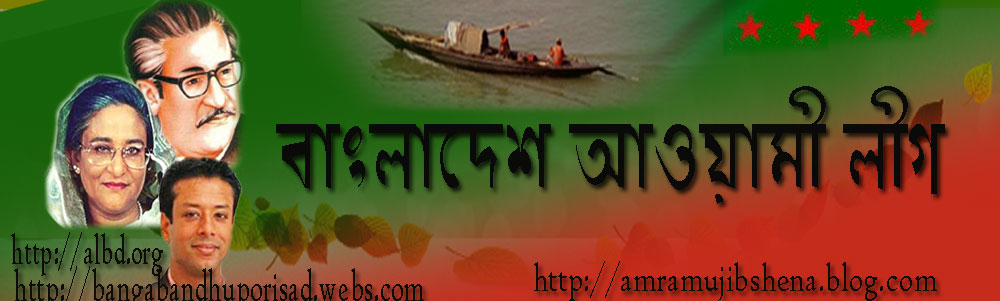 আজকের পাঠ
রাজনৈতিক দল
শিখন ফল
এ পাঠ শেষে শিক্ষার্থীরা –
রাজনৈতিক দল কী তা বলতে পারবে। 
রাজনৈতিক দলের বৈশিষ্ট্যসমূহ বর্ণনা করতে  পারবে। 
গণতন্ত্রে রাজনৈতিক দলের ভূমিকা ব্যাখ্যা করতে পারবে।
রাজনৈতিক দল
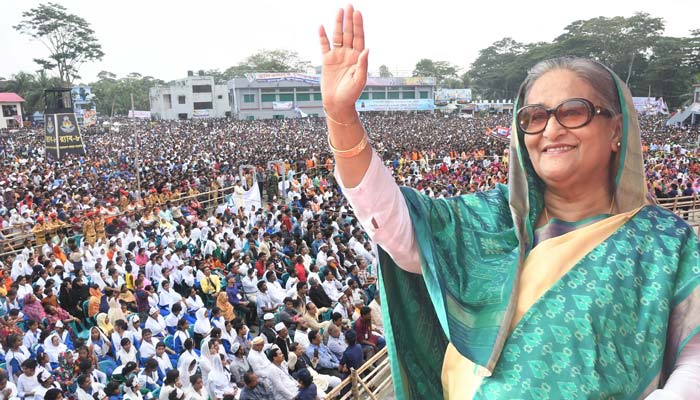 যখন কিছু সংখ্যক মানুষ জাতীয় ও আন্তর্জাতিক বিষয়ে একমত পোষন করে এবং ন্যুনতম কর্মসূচির ভিত্তিতে ঐক্যবদ্ধ হয় তখন তাকে রাজনৈতিক দল বলে।
রাজনৈতিক দলের বৈশিষ্ট্যসমূহ
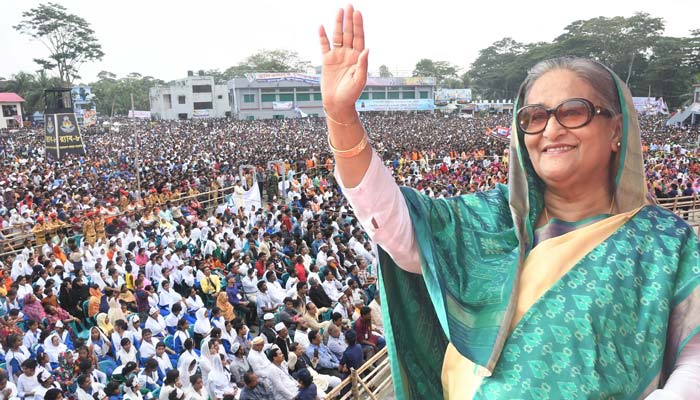 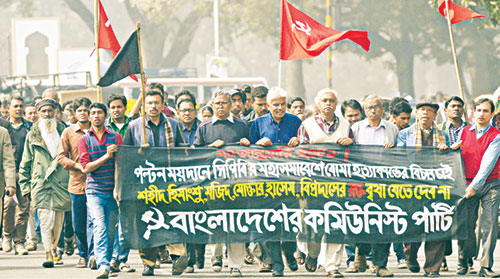 সম আদর্শে বিশ্বাসী
রাজনৈতিক সংগঠন
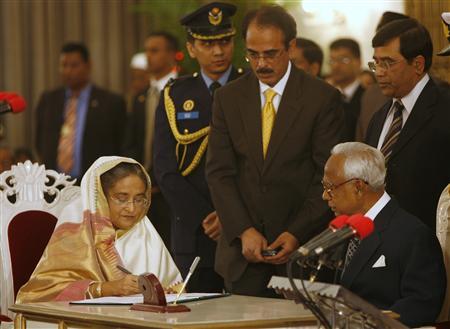 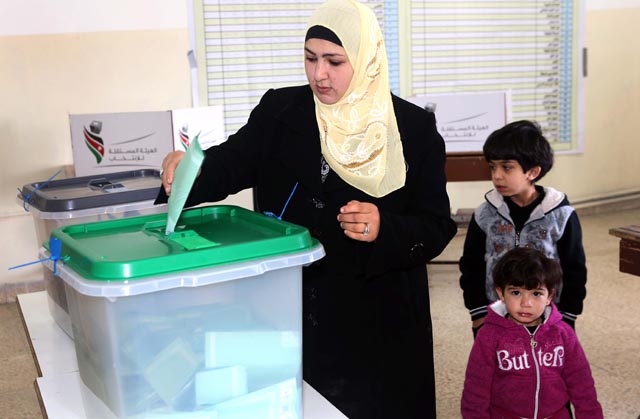 নিয়মতান্ত্রিক উপায়ে ক্ষমতায় আরোহণ
জনমতের প্রতি গুরুত্ব প্রদান
রাজনৈতিক দলের বৈশিষ্ট্যসমূহ
রাজনৈতিক সংগঠন
 সম আদর্শে বিশ্বাসী
 নিয়মতান্ত্রিক উপায়ে ক্ষমতায় আরোহণ
 জনমতের প্রতি গুরুত্ব প্রদান
 জাতীয় স্বার্থ সংরক্ষণ
 দলীয় স্বার্থ সংরক্ষণ
রাজনৈতিক দলের ভূমিকা
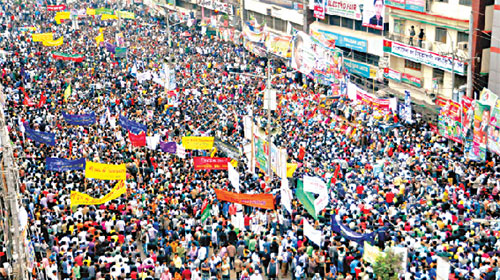 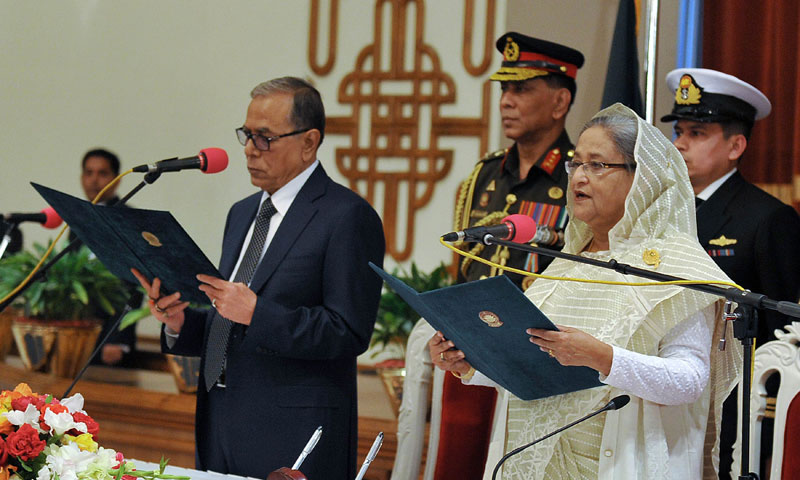 জনমত গঠন
সরকার গঠন
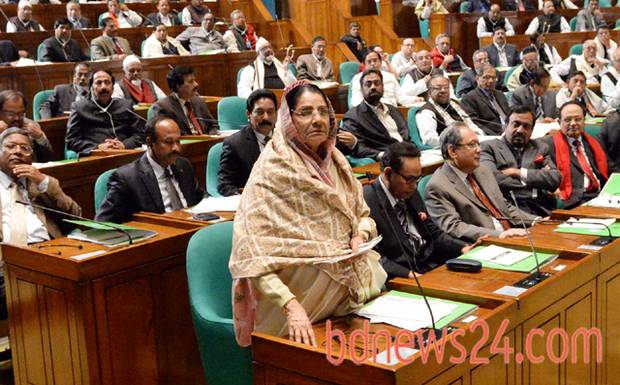 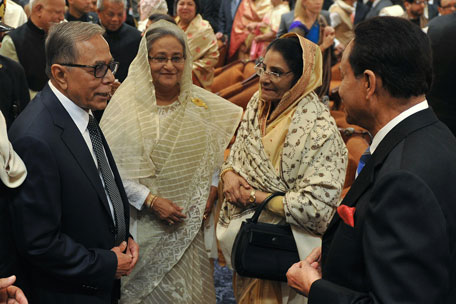 সরকারকে সহযোগিতা করা
বিরোধী দলের ভুমিকা পালন
রাজনৈতিক দলের ভূমিকা
সরকার গঠন
বিরোধী দলের ভুমিকা পালন
সরকারকে সহযোগিতা করা
সরকারের সমালোচনা করা
শান্তিপুর্নভাবে সরকার পরিবর্তনে ভূমিকা রাখা

জনমত গঠন
রাজনৈতিক সচেতনতা বৃদ্ধি
সংসদীয় সরকারের জন্য উপযোগী
ভিন্নমূখী মতামতকে একত্রীকরণ
স্বার্থের গ্রন্থিকরণ
রাজনৈতিক দলের বিভিন্ন রুপ
একক কাজ
রাজনৈতিক দলের একটি সংজ্ঞা দাও।
বাংলাদেশে কি ধরনের দলব্যবস্থা প্রচলিত রয়েছে?
দলীয় কাজ
বাংলাদেশে রাজনৈতিক দল কোন কোন  কাজ সম্পাদন করে তার একটি তালিকা তৈরি কর।
মূল্যায়ণ
রাজনৈতিক দল কী?
বাংলাদেশের প্রধানতম রাজনৈতিক দলগুলো কী কী?
প্রতিনিধিত্বমূলক গণতন্ত্রের মূল ভিত্তি কী? 
গণতান্ত্রিক রাষ্ট্রে  রাজনৈতিক দল কী কী ভূমিকা রাখে?
বাড়ির কাজ
“গণতান্ত্রিক শাসনব্যবস্থায় বিরোধী দল যথাযথ ভূমিকা পালন না করলে সরকার স্বৈরাচারী হয়ে উঠে।” উক্তিটির পক্ষে তোমার যুক্তি উপস্থাপন কর।
সহায়ক গ্রন্থপঞ্জী
রাষ্ট্রবিজ্ঞানের কথা, 
	ড. এমাজ উদ্দিন আহমেদ
পৌরনীতি ও সুশাসন ১ম পত্র, 
	এস এম নাসির উদ্দিন
রাষ্ট্রবিজ্ঞান,
	ড. অনাদি কুমার মহাপাত্র
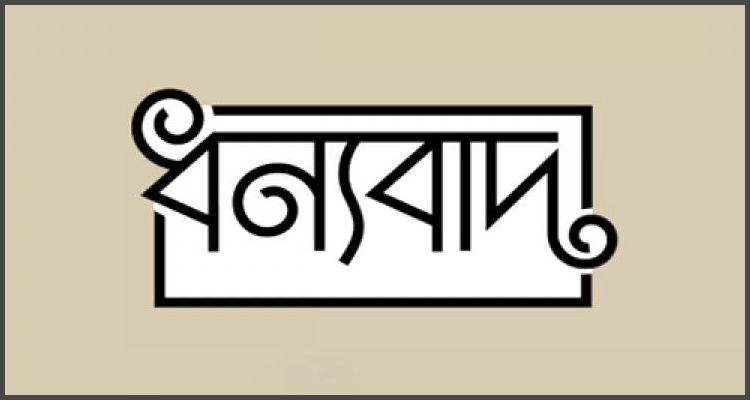